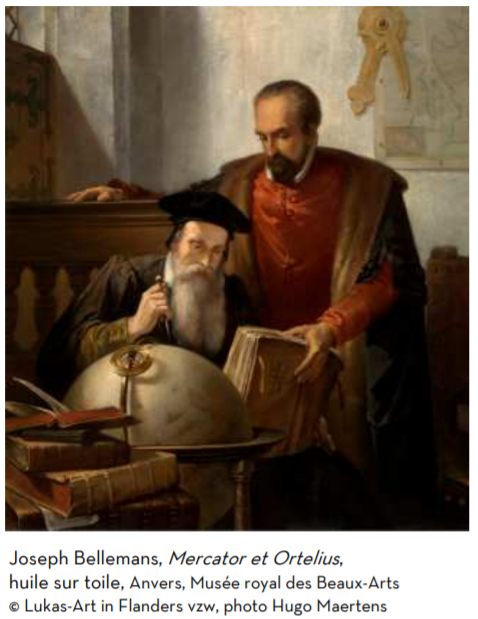 MERCATOR et ORTELLIUS, deux cartographes au cœur des bouleversements scientifiques et culturels du XVIème siècle.
Les cartes présentées sont conservés à la BNF (Paris) ou à la BL (Londres)
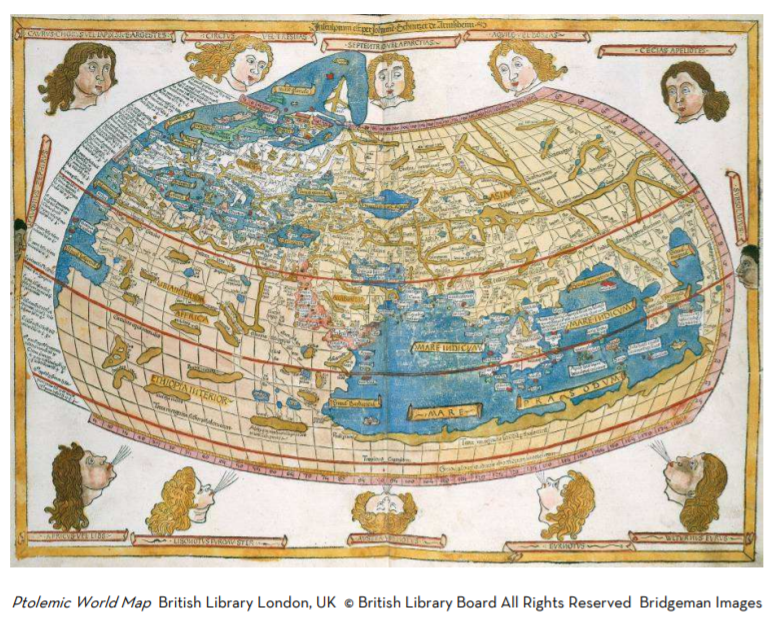 Représentation de « l’Ancien Monde » selon Ptolémée (Antiquité) , reprise et perfectionnée par les cartographes du monde musulman (IXème – XIIIème siècle)
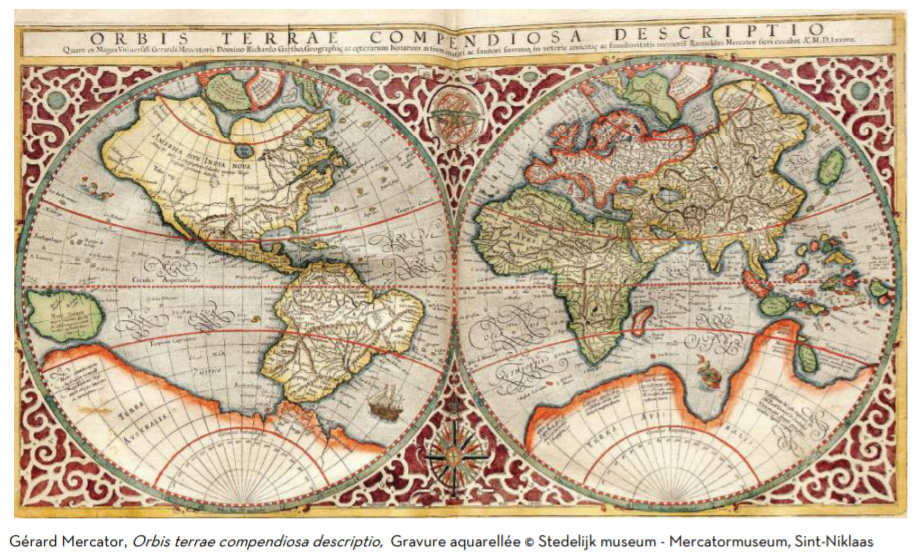 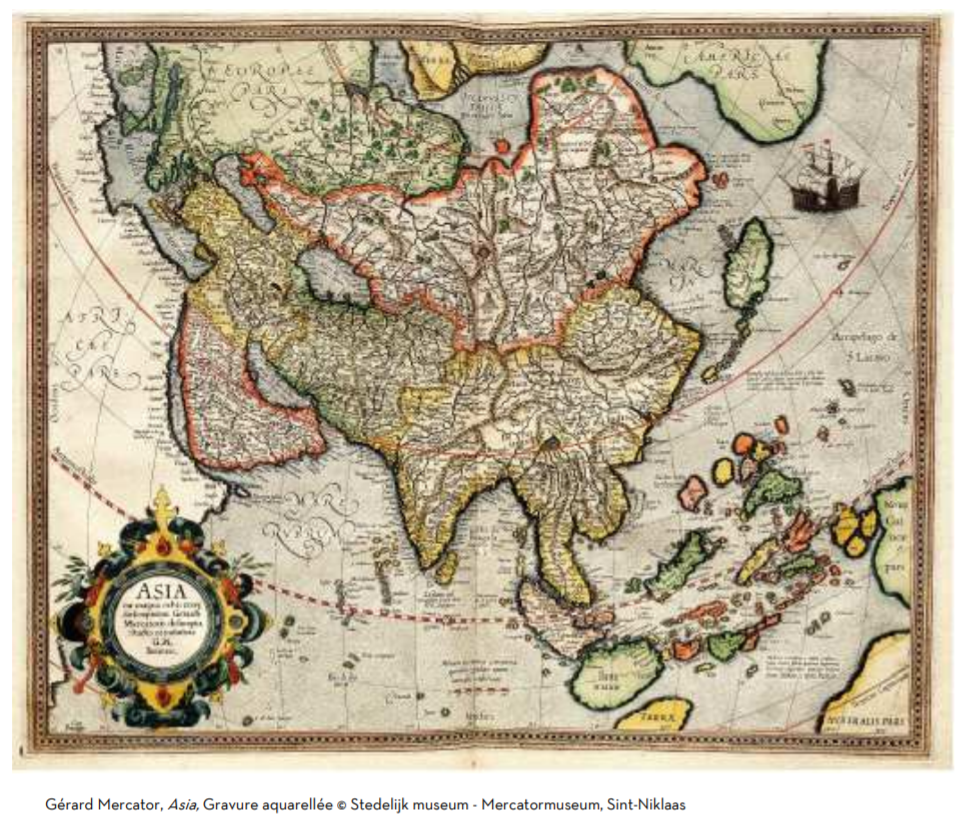 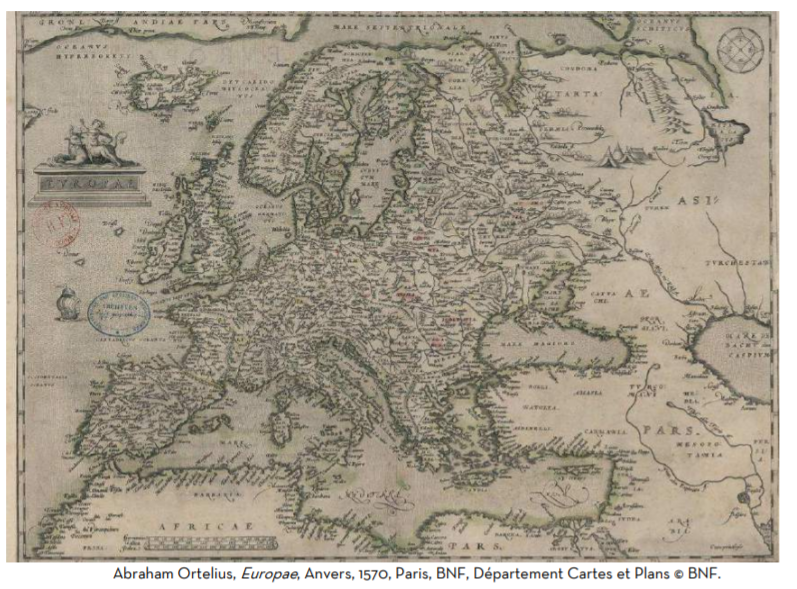 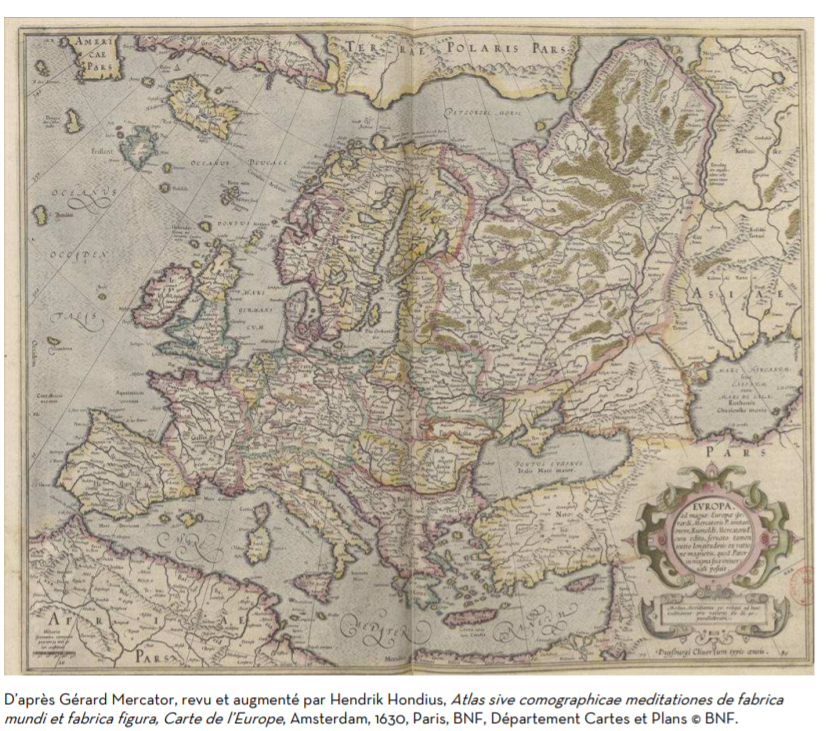 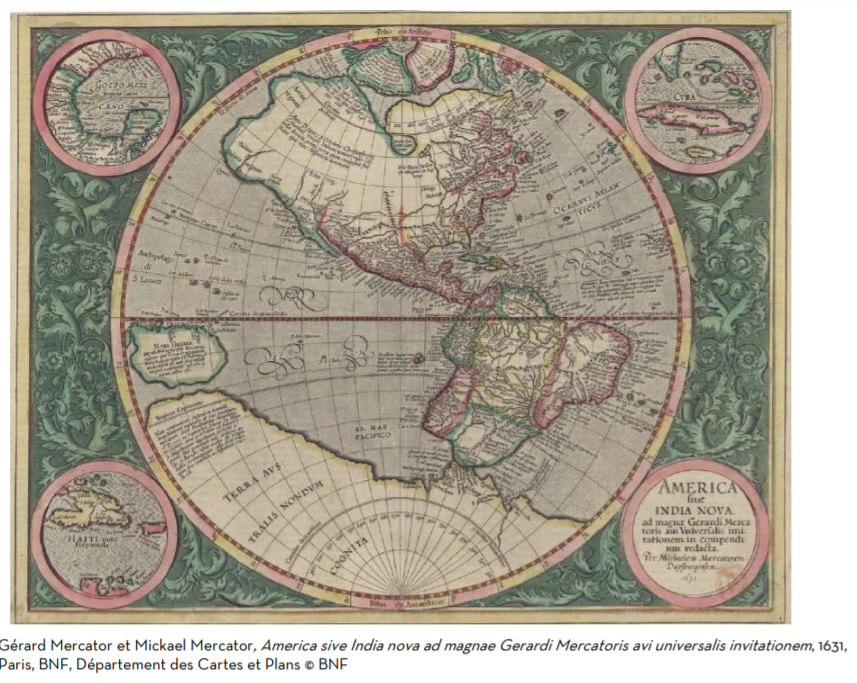 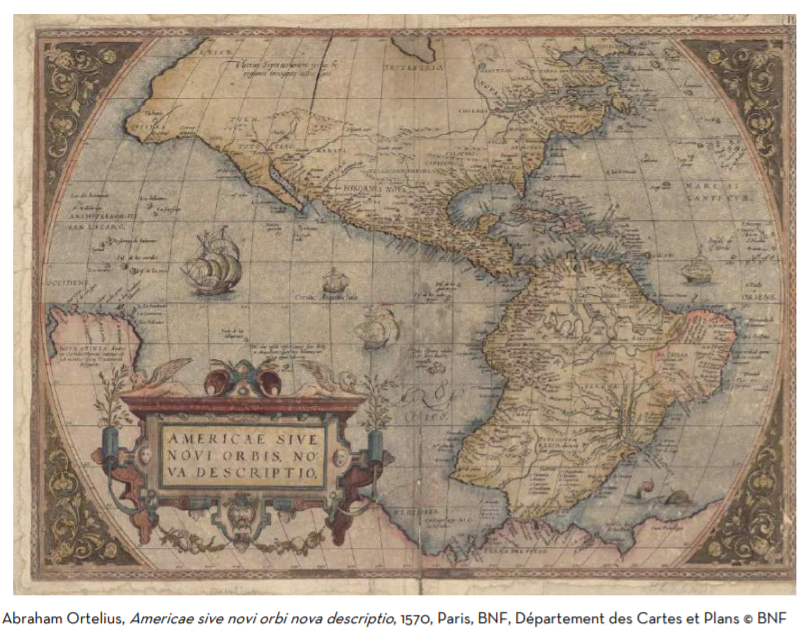 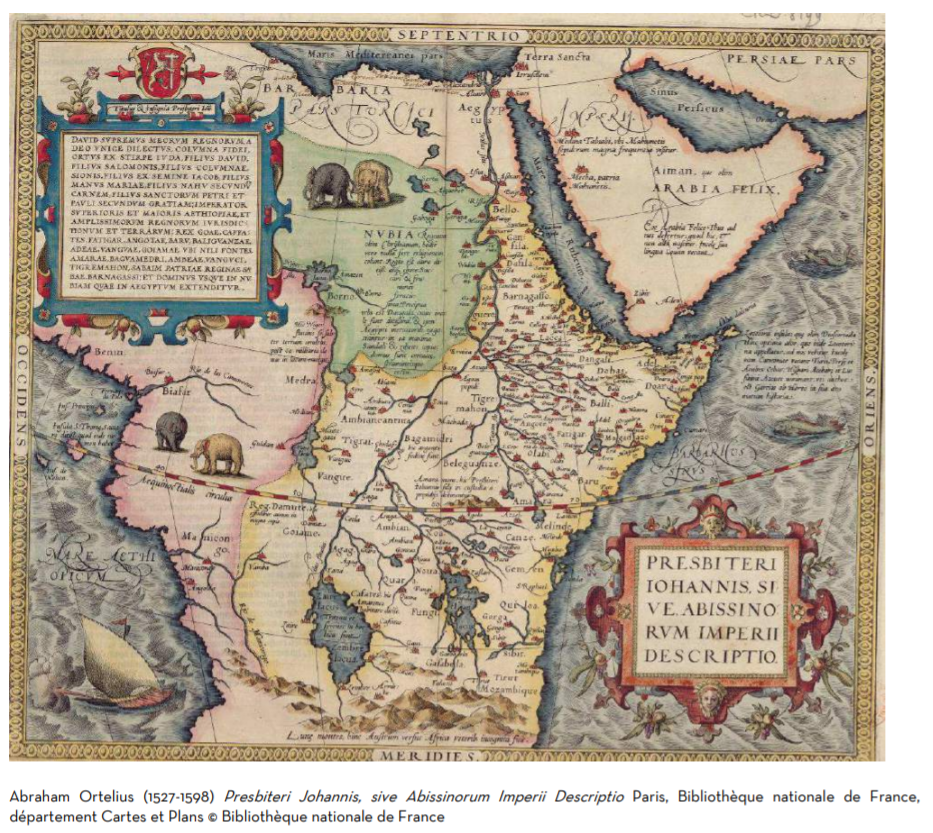 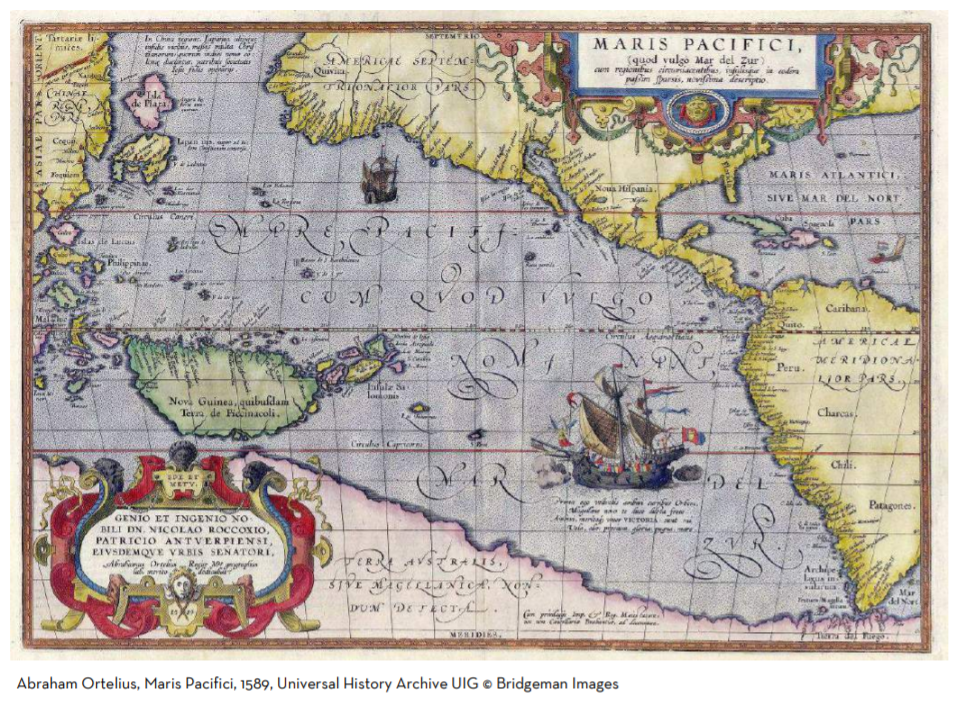